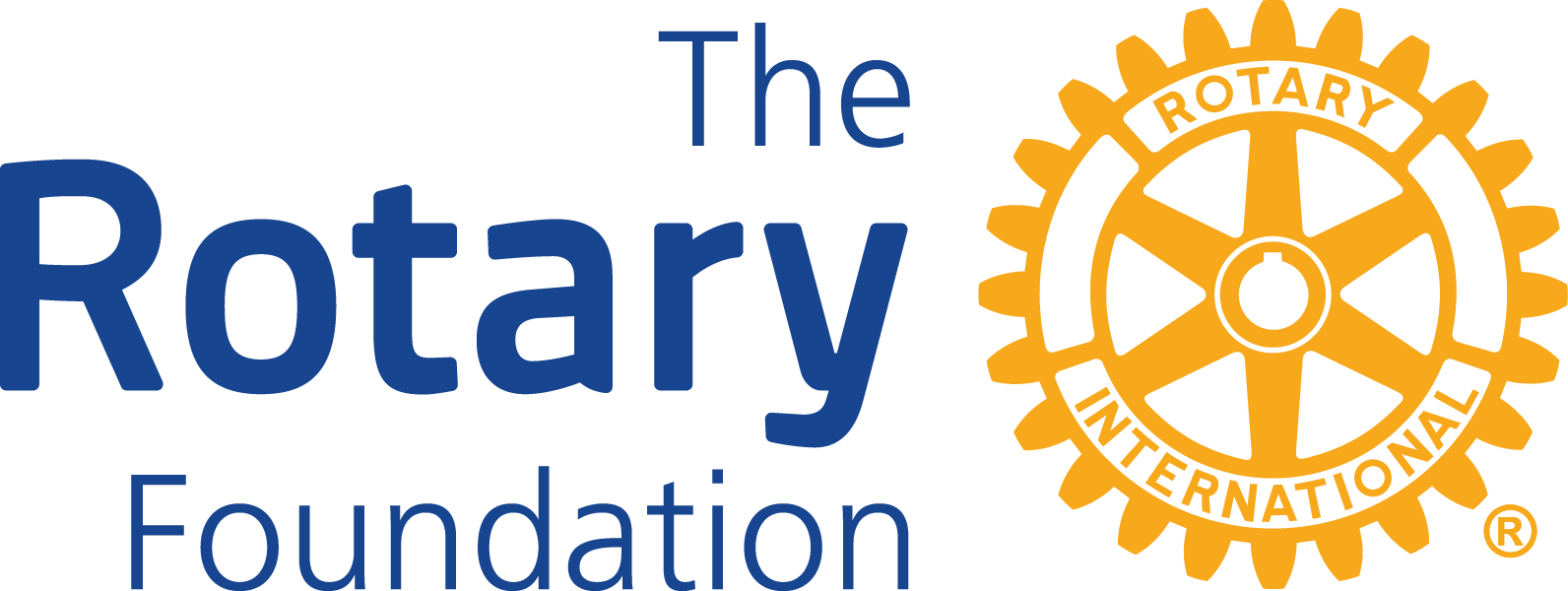 PROSJEKTUTVIKLINGSERVICE  ABOVE  SELF
Min bestilling har vært som inspirator overfor Rotaryklubbene i Distrikt 2305
Målet har vært å bidra til at flest mulig, og helst alle klubbene har egne prosjekter, eller samarbeider med andre klubber.  
Overordnet ansvar for  House of Friendship
Jeg har arbeidet med lokale og internasjonale prosjekter i flere år  og håper å ha vært til hjelp
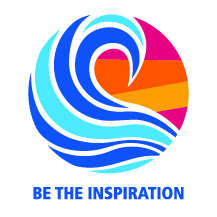 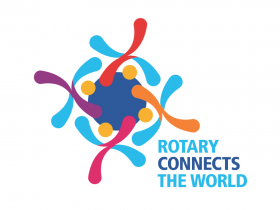 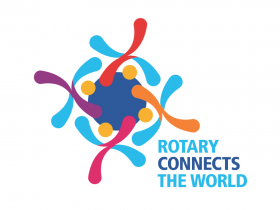 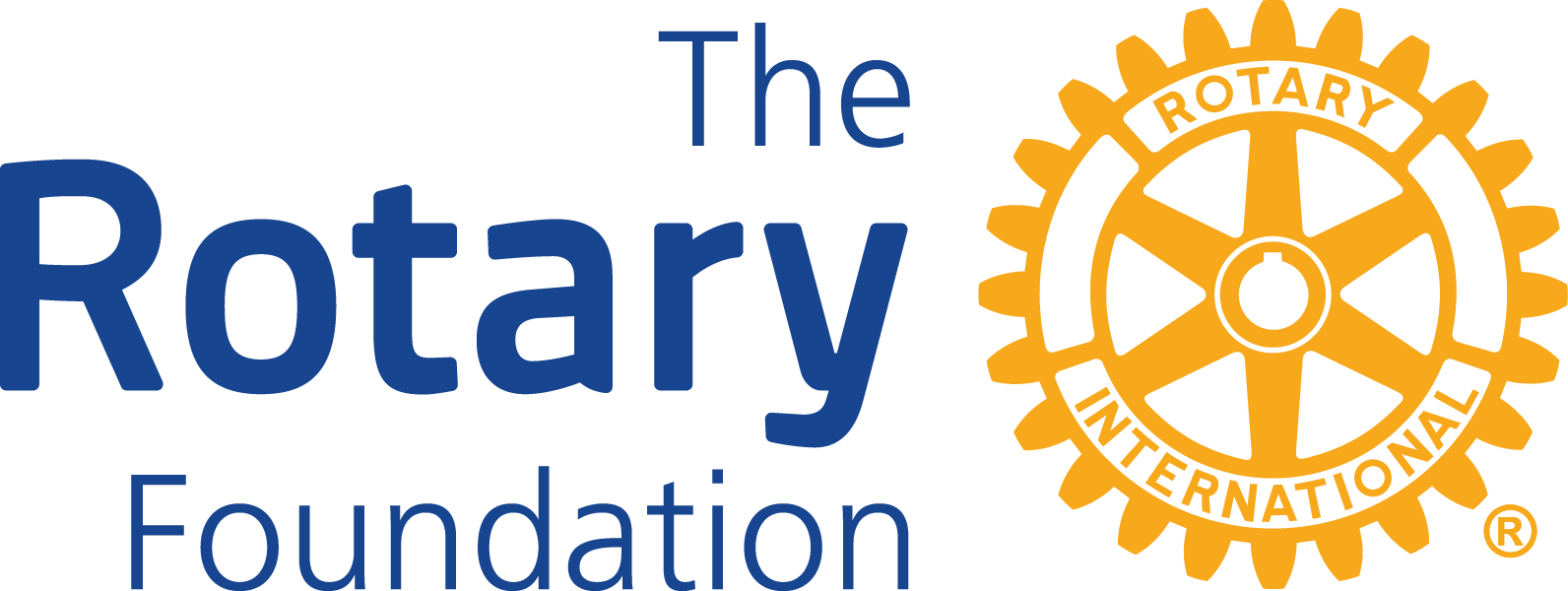 PROSJEKTUTVIKLINGSERVICE  ABOVE  SELF
Rotaryklubben har ressurser:
           - Medlemmer
           - Økonomi
           - Initiativ
           Vil vi bidra til en bedre Verden?
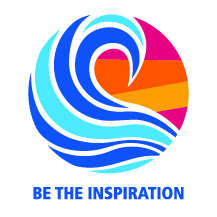 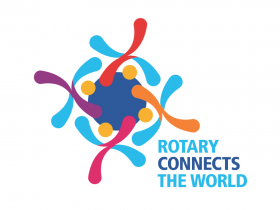 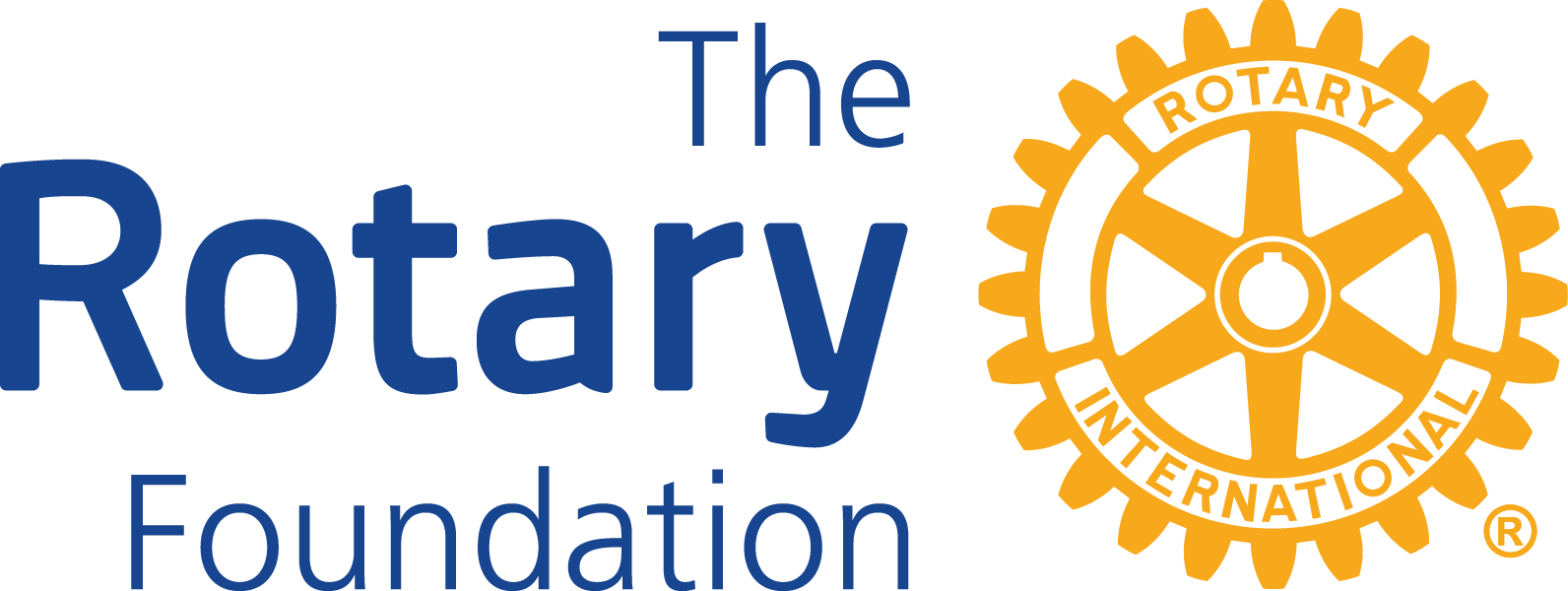 PROSJEKTUTVIKLINGSERVICE  ABOVE  SELF
Det bestemmer du selv
                Vær så god – Verden er her 
                Lokalt og Internasjonalt

            «BE THE INSPIRATION !»
            «ROTARY CONNECTS THE WORLD!»
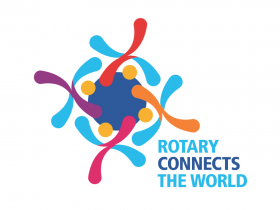 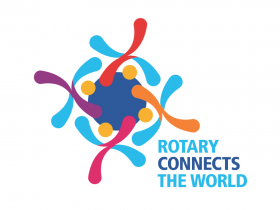 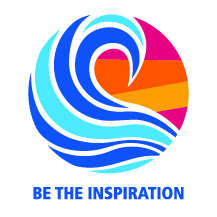 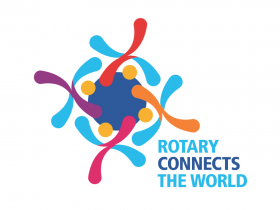 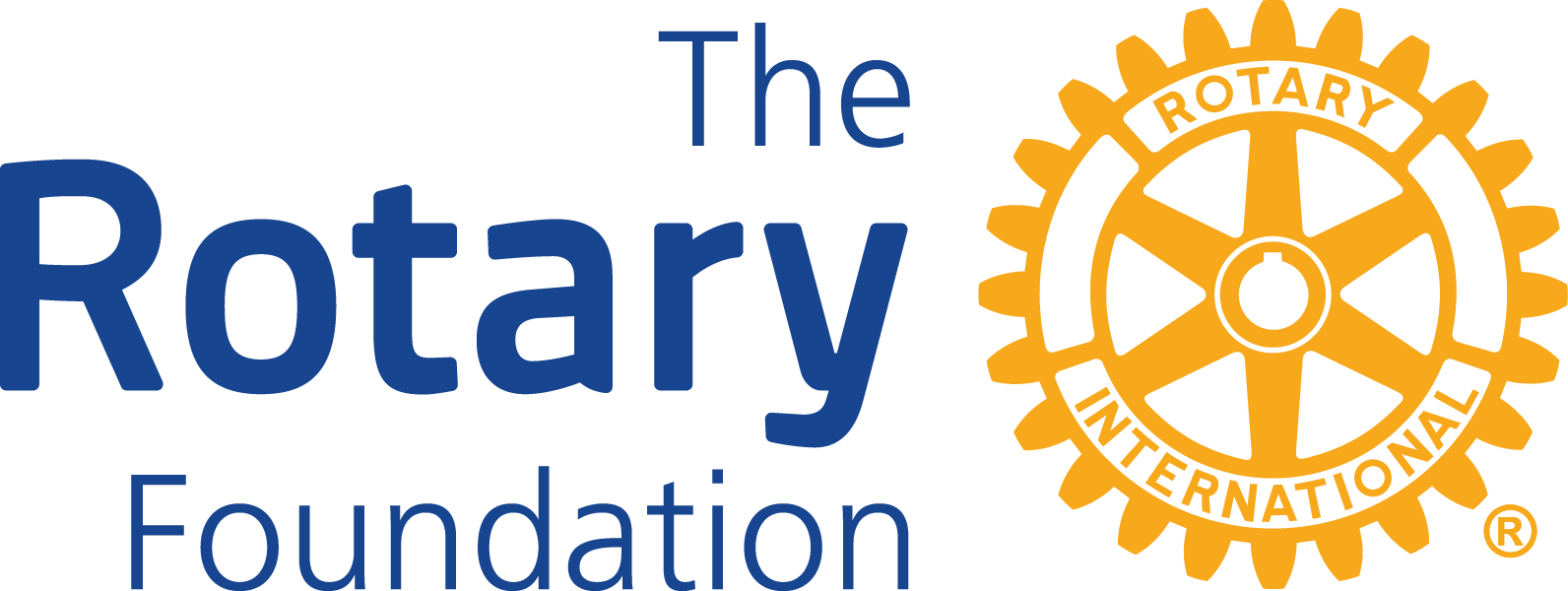 PROSJEKTUTVIKLINGSERVICE  ABOVE  SELF
Rotary gjør en forskjell !
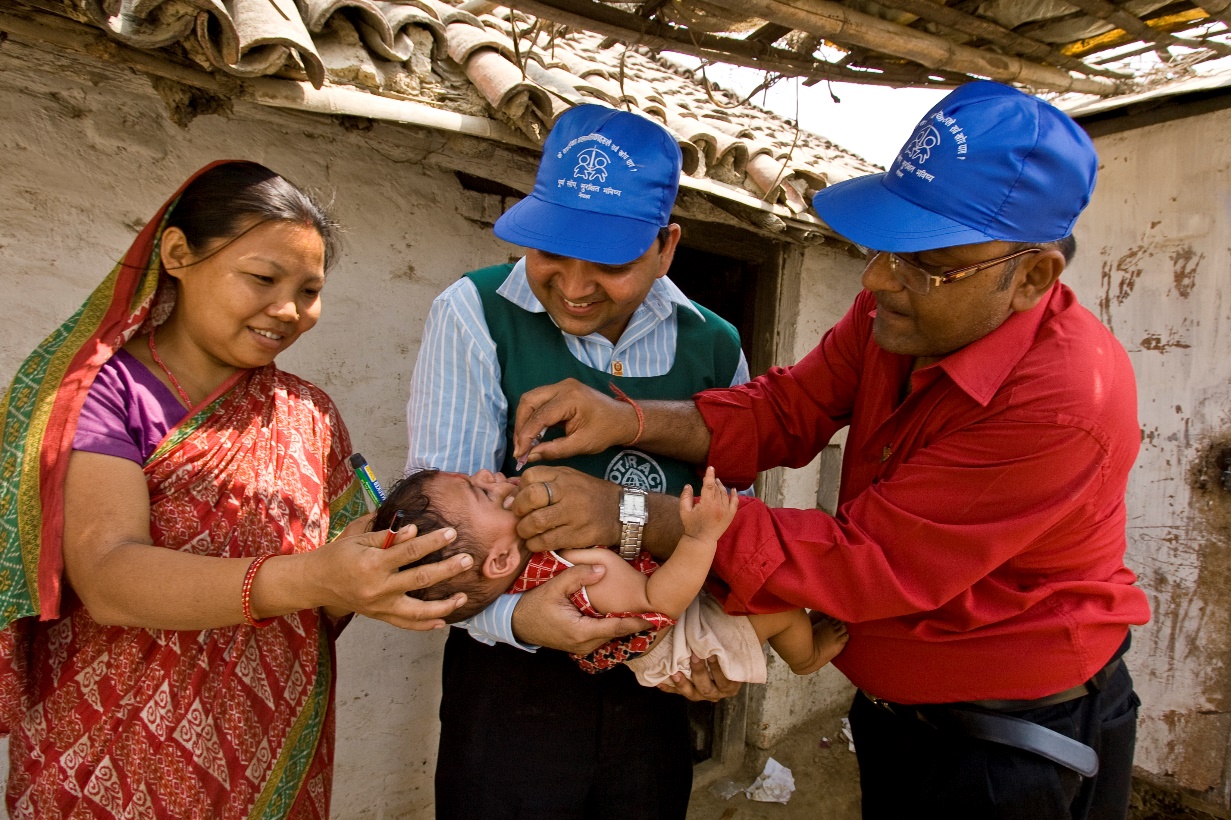 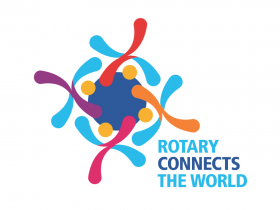 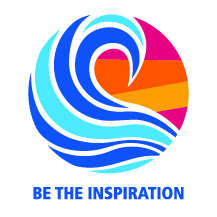 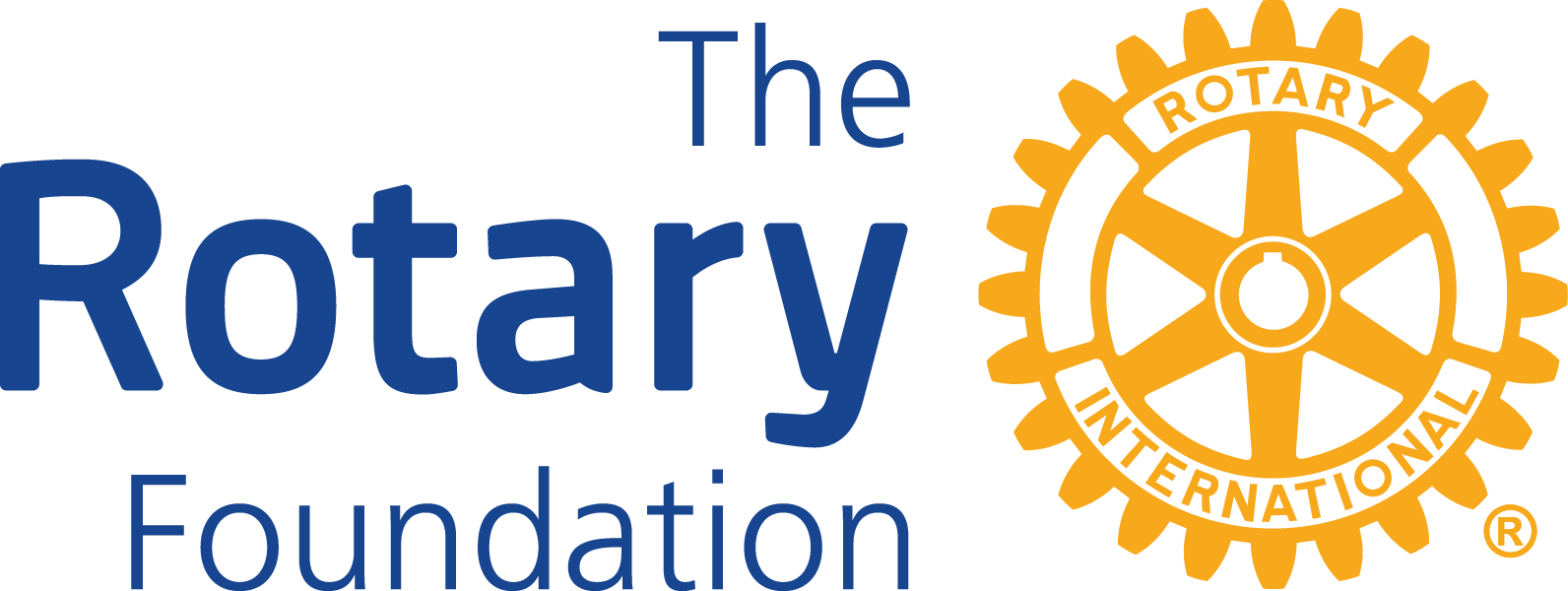 PROSJEKTUTVIKLINGSERVICE  ABOVE  SELF
Lokalt: Styrker folkehelsa ved dugnad
Rydding av stier – bygge gapahuker
Tiltak for eldre og helsesvake
Vakt ved Frelsesarmeens Julegryte
Mentorer for unge gründere
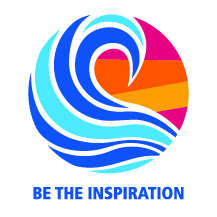 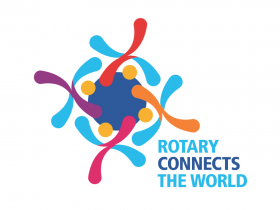 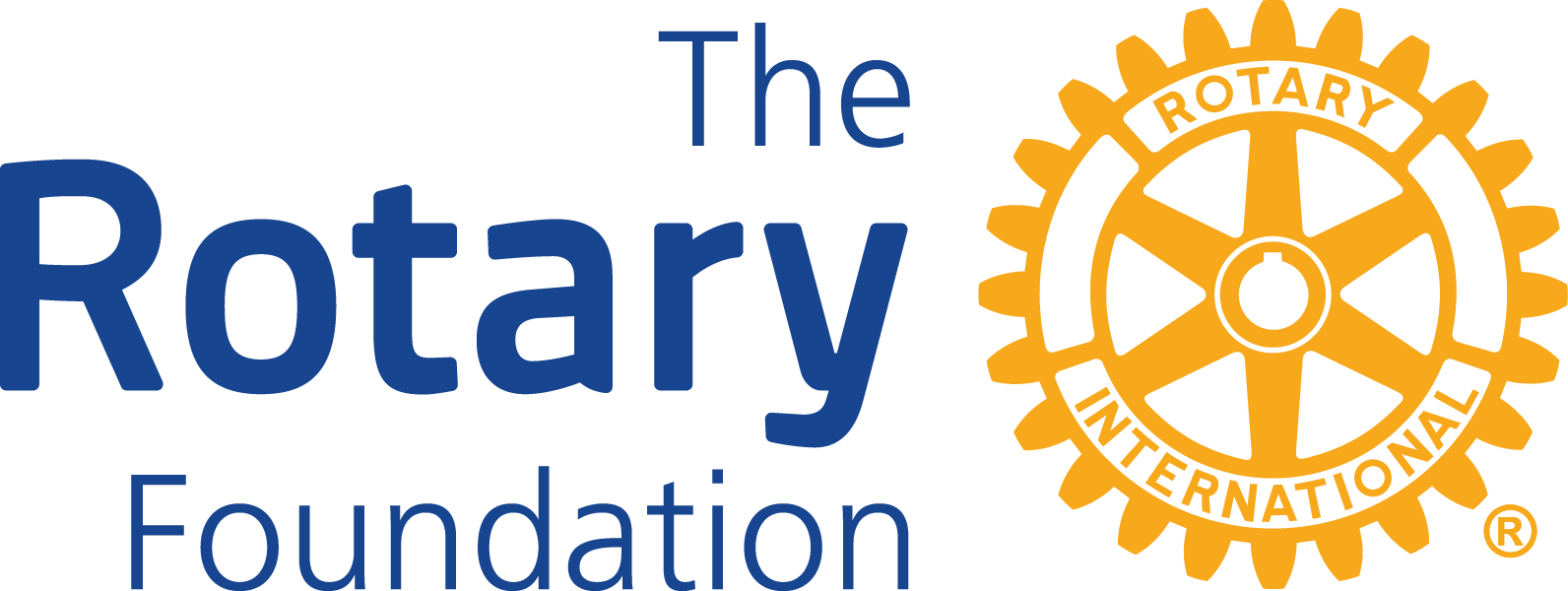 PROSJEKTUTVIKLINGSERVICE  ABOVE  SELF
Internasjonalt: Seks fokusområder når vi søker om støtte fra TRF
Dvs. Hente ut igjen våre innbetalte beløp og andre klubbers ubrukte innbetalinger
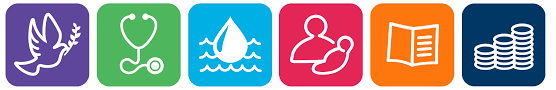 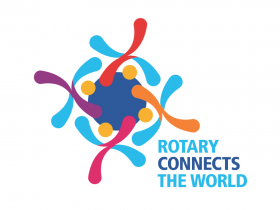 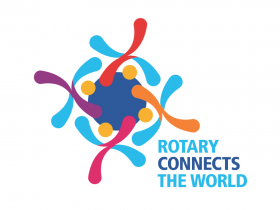 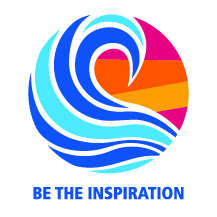 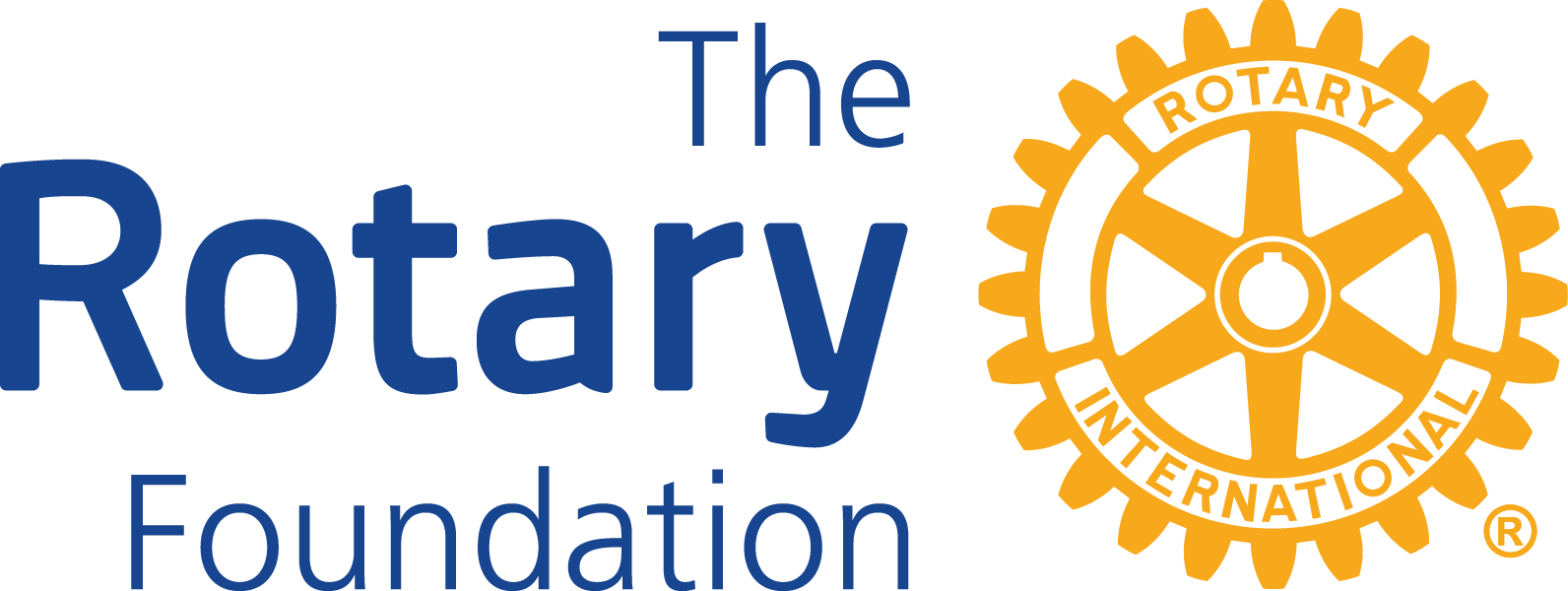 PROSJEKTUTVIKLINGSERVICE  ABOVE  SELF
TAKK FOR GODT SAMARBEIDE
STÅ PÅ!
VERDEN TRENGER ROTARY

« ROTARY MAKES THE DIFFERENCE»
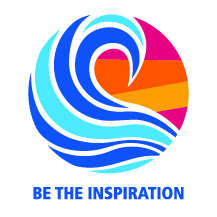 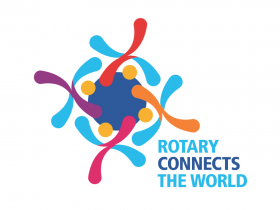